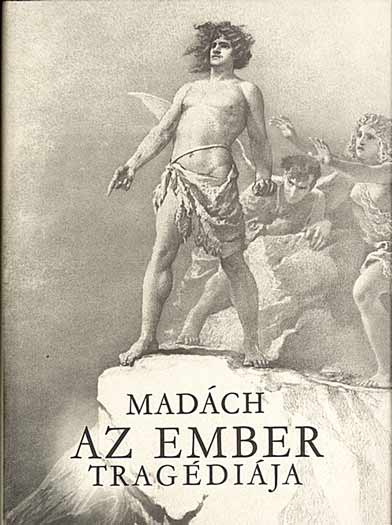 1883. Szeptember 21-én mutatták be először
A Nemzeti Színházban
Paulay Ede





 rendezésében
Az ember
 tragédiáját
Főszereplők
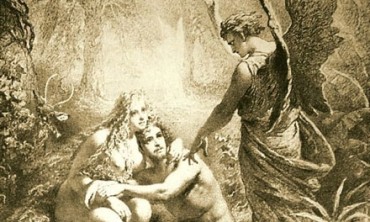 Ádám szerepében
Éva szerepében
Lucifer szerepében
Gyenes László
Jászai Mari
Nagy Imre
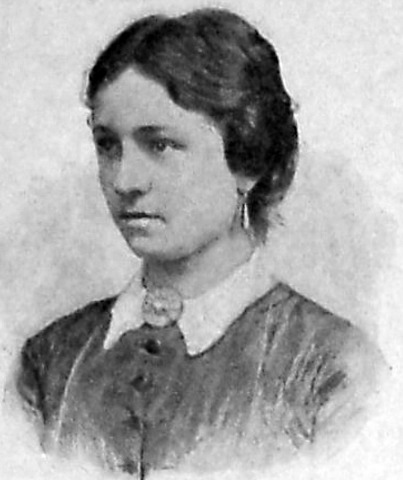 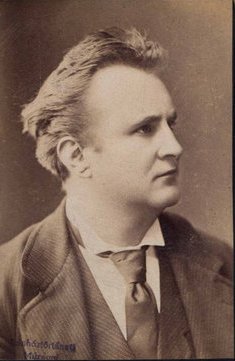 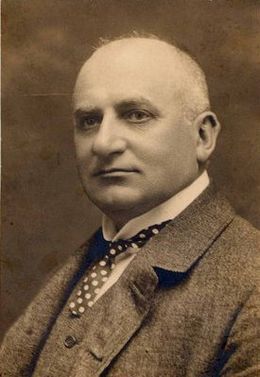 Paulay Ede
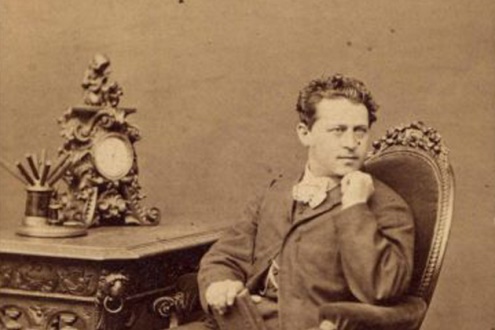 Színész, rendező, színészpedagógus, igazgató, fordító.
1836 március 12-én született. 1863 szeptember 1-től a Nemzeti Színház tagja haláláig. 1868-ban a Nemzeti Színház rendezőjévé nevezték ki. Első munkája a Hamlet. Később színpadra vitte a Bánk Bánt, Rómeó és Júliát, Szentivánéji álmot és Othellót. 1875-ben abba hagyja a színészetet. 1876-tól a Petőfi Társaság tagja volt. 1878-ban ő lett a Nemzeti Színház drámai igazgatója, majd főigazgatója haláláig. 1881-ben a király a Ferenc József-rend lovagkeresztje kitüntetést kapja.
1894 március 19-én hunyt el.
Jászai Mari
1850 február 24-én született Aszáron. Édesanyja korán meghalt. Öt évesen mostohaanyja és apja viselkedése miatt elment otthonról. Évekig szolgáló volt. Örömét az olvasásban lelte. Győrben járt elemi iskolába. Már ott megcsillant a tehetsége. Szolgált Pesten, Bécsben, majd markotányosnő volt a königgratzi csatában. Hősies viselkedésével és önfeláldozásával sebesültek életét mentette meg. Ezután visszaköltözött a szülői házba. 16 évesen megszökik és Hubay Gusztáv társulata után ment Székesfehérvárra, és statisztálni kezdett. 1872-ben lett tagja a Nemzeti Színháznak. Bemutatkozó előadásában Bánk Bán Gertrudisát játszotta. 1893-tól egy évig a Színművészeti Akadémián tanított.  1901-től a Nemzeti örökös tagja. Az első világháború alatt minden szabadidejét a sebesült katonák között töltötte és minden jövedelmét rájuk költötte. A Petőfi Társaság tagjává választották.
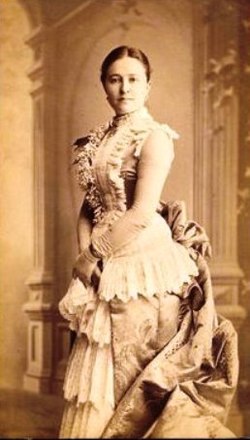 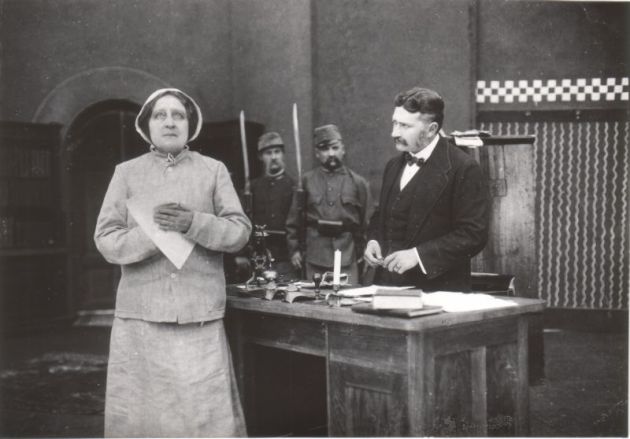 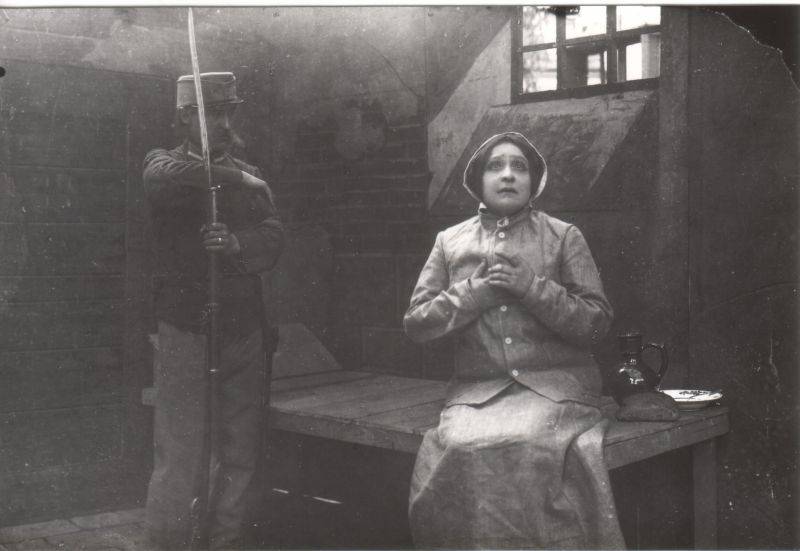 Őstehetség volt, ismereteit folyamatos tanulással mélyítette. Mindenekelőtt tragikus sorsú szerepekben tündökölt, Shakespeare nőalakjait, Antigonét, Lokasztét és Élektrát, Kleopátrát, Margit királynét, Lady Macbethet, Volumniát, Gonerilt, Konstanciát, a Rómeó és Júliában a dajkát és Capuletnét formálta meg kiemelkedő tehetséggel. Utolsó szerepe Gloucester özvegye volt a III. Richárdban. Tehetségesen és szívesen szavalta Petőfi Sándor verseit – például munkásoknak szervezett előadóesteken. Fordított is: Ibsen John Gabriel Borkman című művét az ő fordításában mutatta be a Nemzeti Színház. Összesen mintegy 300 szerepet játszott.
1926. október 5-én halt meg Budapesten és egy ország gyászolta őt.
Nagy Imre
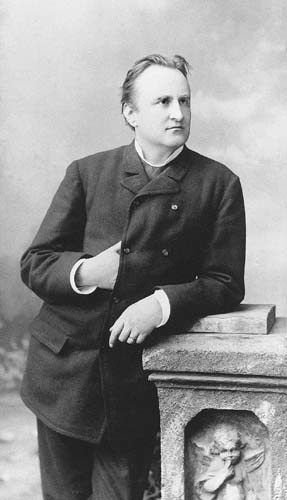 1849 november 1-én született Pesten. Szabadkán lépett fel először 1864-ben. Később Debrecenben játszott. 1870. február 15-én mutatkozott be a Nemzeti Színházban, ahol Álmost játszotta a Könyves Kálmán című drámában. 1870 április 1-én a Nemzeti Színház tagja lett. 1889-ben rendező lett. 1890-től pedig a Színiakadémia tanára volt. Festészettel is foglalkozott.  1892-ben egy budai előadáson megbetegedett és ezután súlyos idegbaj gyötörte. Nehezen gyógyult ki belőle. 1893. szeptember 5-én önkezével vetett véget életének pisztolyával.
Gyenes László
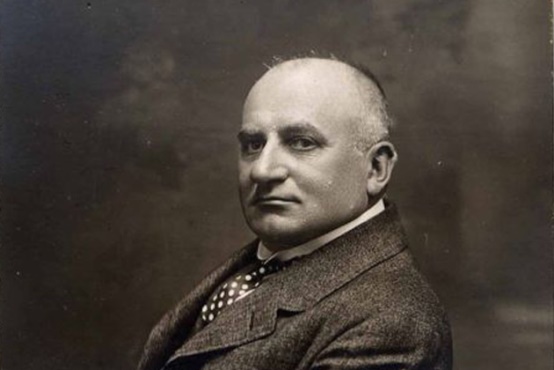 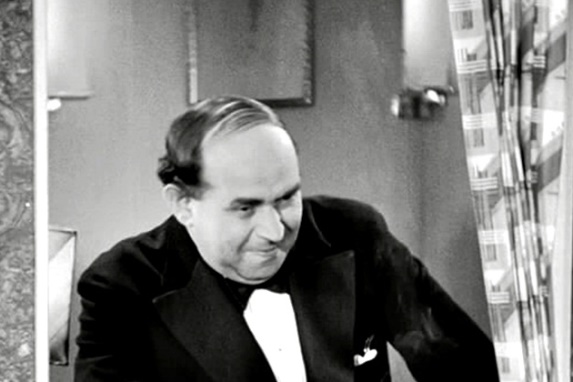 1857 március 7-én Monostoron született. 1875-ben a Színiakadémia növendéke lett, ahol 1878-ban végzett. Már ott feltűnt mint másodéves, Angelo címszerepében. Még nagyobb figyelmet keltett egy év múlva a III. Richárdban, nagy kifejező képességről téve bizonyságot. Egy ösztöndíj keretében 1878 ősszén Párizsba költözött. Hazatérése után 1879-től 1882-ig Kolozsvárott lépett színpadra, majd 1882-ben szerződött a Nemzeti Színházhoz, amelynek 1909-ben örökös tagja lett. 1920 és 1924 között drámai gyakorlatot és beszédet oktatott a Színiakadémián. 1924 őszén influenzás lett, tüdőgyulladást kapott és egy héttel később a Vöröskeresztkórházban elhunyt. Gyenes László pályáját az öntudatos művészi munka, a szinte páratlan lelkiismeretesség és a gyökeres magyarság megnyilvánulásai jellemezték. Egyéniségéből hiányzott a szertelenkedési hajlam és valószínűleg ennek köszönhette, hogy bukásban egyetlenegyszer sem volt része, egész működése alatt.